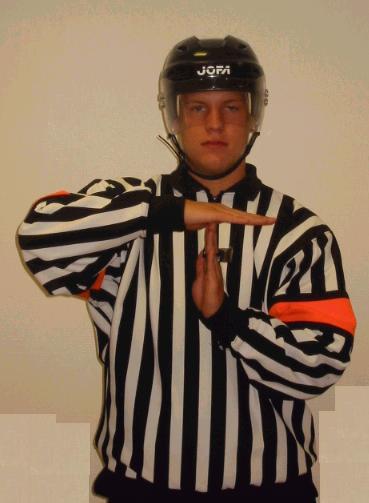 Matchfunktionärer
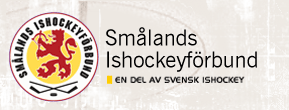 Bemanning i matchfunktionärsbåset
Protokollförare

Speaker

Matchtidtagare

Två strafftidtagare
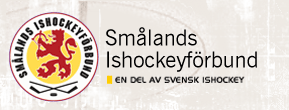 Protokollförare
Det är viktigt att du som protokollförare har
goda regelkunskaper och är väl insatt i hur
ett matchfunktionärsbås ska arbeta. 

Protokollföraren är den som har det
övergripande ansvaret i båset och ansvarar
därför över att bemanningen 
är den rätta.
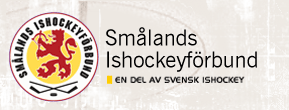 Protokollföraren
Protokollföraren är ansvarig för att:

Korrekt tid för matchen och utvisningar anges på klockan
Utvisad spelare och orsak till utvisningen meddelas genom speakern
Protokollet är korrekt ifyllt
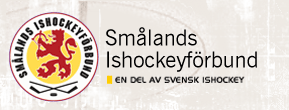 Protokollförare(Före match)
I god tid före matchen ska lagen har lämnat
in en preliminär laguppställning till 
protokollföraren.

Glöm inte att kontrollera så att lagkapten
och assisterande lagkaptener är utmärkta i
laguppställningen.
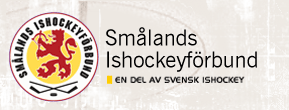 Protokollförare
Ett lag får göra ändringar i laguppställningen fram till 15 minuter före matchstart.

Gå in till domarna och presentera dig. Domarna ska också erhålla en laguppställningen.
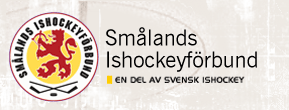 Protokollförare
Gå igenom allt ordentligt med domarteamet och informera dem om allt som de kan tänkas ha nytta av, till exempel:
Kan du domartecknen bra eller dåligt
Eventuella strul med klockan
Hur ni löser det med kvittningar
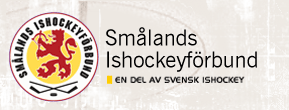 Protokollförare
Hur kommunicerar ni efter ett mål? (finns spelarna som var inne på banan med i laguppställningen)
Kontrollera att domarteamet är informerat om de eventuella hålltider som finns. Är det till exempel nationalsång, line-up? 
När ska domarna in på isen?
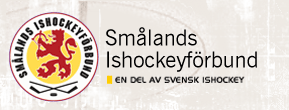 Protokollförare(Under match)
Under matchen är det protokollförarens uppgift att löpande bokföra matchens händelser:
Mål med målskytt och passningsläggare. Tiden för målet ska också bokföras.
Utvisningar: spelare, orsak, straff och tid.
Periodstatistik med skottstatistik och periodresultat.
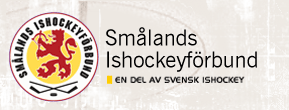 Protokollförare(Efter match)
Efter matchen sammanställs mål och skottstatistik. 
Eventuella ändringar som domaren vill göra ska fyllas i på datorn. Även noteringar som domaren gör på de separata raderna (noteringar) ska skrivas in på datorn.
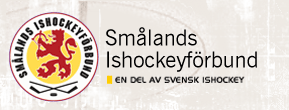 Protokollförare
Domaren signerar protokollet. Det är viktigt att domaren skriver under det protokollet som gäller, alltså alla ändringar och noteringar ska vara renskrivna. 
En kopia av protokollet lämnas till respektive lag.
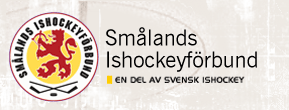 Speaker(Före match)
Hälsa publik, gästande lag och matchfunktionärer välkomna.

Presentera de båda lagens laguppställningar med namn och nummer. Gästande lag presenteras först.
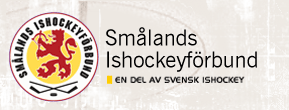 Speaker(Under match)
Meddela anledning till domarnas avblåsningar.
Informera om gjorda mål, målskytt, passningsläggare och tiden för målet.
Informera om utvisningar.
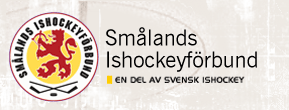 Speaker
Meddela då numerären på banan förändras beroende på strafftiden på utvisningar tar slut.
Meddela resultat, målskyttar och skottstatistik efter varje period.
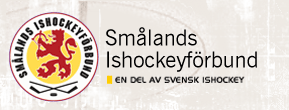 Speaker(Efter match)
Meddela resultat, målskyttar och skottstatistik i matchen.
Tacka lagen, domarna och publiken för matchen.
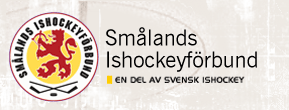 Matchtidtagare
Det är matchtidtagaren som tar den officiella matchtiden.
Matchtidtagaren ska se till att det går en signal i arenan när varje period är slut.
Matchtidtagaren ska ta tiden på time-outer
Matchtidtagaren ska se till att paustiden visas på klockan.
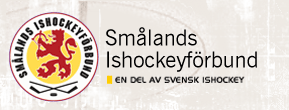 Strafftidtagare
I varje utvisningsbås ska det finnas en strafftidtagare. Strafftidtagaren ansvarar för att alla utvisade spelare återinträder i spelet vid rätt tidpunkt.
Det är därför viktigt att du har goda regelkunskaper.
En bra hjälp är att använda en utvisningsmall.
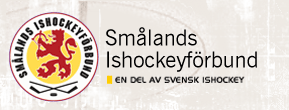 Genom ett bra samarbete i båset och med domarna löser Ni de flesta problem under matchen.

Tänk på att ni i
ungdomshockeyn
hjälper domarna. De har
ofta inte speciellt lång
erfarenhet av att döma
hockey.
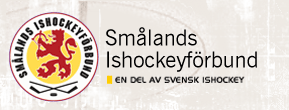